Deutschleicht und interessant
Autorin: Mariia Yatchuk
Prüfen wir die Hausaufgabe
1. Виконати №11,12, 15 (описати свою професію)
2.  Вправи.
Wer ist das?
Übung 1. Feminine Berufsbezeichnungen. Ergӓnzen Sie.
der Verkäufer die Verkäuferin
1. der Apotheker die ..........................................................................
2. der Frisör die ..................................................................................
3. der Programmierer die ...................................................................
4. der Ingenieur die ............................................................................
5. der Zahnarzt die ..............................................................................
6. der Automechaniker die ...................................................................
7. der Krankenpfleger die ...................................................................
8. der Kellner die ..................................................................................
9. der Bürokaufmann die ...................................................................
10. der Animateur die .........................................................................
Ordnen Sie die Berufe den Fotos zu.
1. ________ Lehrerin
2. ________ Gärtner
3. ________ Kellner
4. ________ Friseur
5. ________ Musiker
6. ________ Köchin
7. ________ Bäcker
8. ________ Bankangestellter
9. ________ Putzfrau
10. ________ Automechanikerin
11. ________ Bauarbeiter
12. ________ Fotografin
Wer ist das?
Männer:
Wer ist das?
Frauen:
Ideen haben 	
Pomade machem	
Tische bauen	
Korrigieren
Pläne zeichnen	
Romane schreiben	
Palmen schneiden	
Wurst machen	
Schüler fragen	
Rosen pflanzen	
Schokoladenkuchen backen
Was machen diese Menschen?
Autor: Er hat Ideen und ....
Optikerin: 	Sie...
Tierarzt:
Apothekerin:
Lehrerin:
Fleischerin:
Informatiker:
Bäcker:
Tischlerin:
Gärtner:
Katzen kastrieren
Motor reparieren
Diagnose finden
die Augen kontrollieren
Essen servieren
Kochen Menü planen
Dioptrien messen
Tabletten verkaufen
Öl kontrollieren
Hunde operieren
Preis sagen
Grammatik erklären
programmieren	
Brille reparieren
Fehler im Computer suchen
Fleisch schneiden
Hähne, Esel, Pferde... Haben
Augen kontrollieren
Rezept lesen
Kochen	
Rezept schreiben
Ideen haben 	
Pomade machem	
Tische bauen	
Korrigieren
Pläne zeichnen	
Romane schreiben	
Palmen schneiden	
Wurst machen	
Schüler fragen	
Rosen pflanzen	
Schokoladenkuchen backen
Was machen diese Menschen?
Katzen kastrieren
Motor reparieren
Diagnose finden
die Augen kontrollieren
Essen servieren
Kochen Menü planen
Dioptrien messen
Tabletten verkaufen
Öl kontrollieren
Hunde operieren
Preis sagen
Architekt: 
Bauer:
Ärztin:
Kellner:
Koch:
Automechaniker:
Grammatik erklären
programmieren	
Brille reparieren
Fehler im Computer suchen
Fleisch schneiden
Hähne, Esel, Pferde... Haben
Augen kontrollieren
Rezept lesen
Kochen	
Rezept schreiben
Welchen Beruf haben die Leute?
Ingrid bereitet das Essen im Restaurant vor; sie ist __________.
Björn arbeitet mit Computern; er ist __________.
Heike macht die Zimmer im Haus sauber; sie ist __________.
Manfred arbeitet mit Katzen und Hunden; er ist __________.
Kurt hat Patienten, die Zahnschmerzen haben; er ist __________.
Elke serviert das Essen im Restaurant; sie ist __________.
Sven plant neue Designs für Autos; er ist __________.
Birgit repariert das Auto, wenn es kaputt ist; sie ist __________.
Welchen Beruf haben die Leute?
Anke macht neue Substanzen im Labor; sie ist __________
Christoph hilft, wenn es ein Feuer gibt; er ist __________.
Lena hilft Passagieren im Flugzeug; sie ist __________.
Werner macht Bilder auf Papier oder Leinwand; er ist __________.
Jan spielt Gitarre und singt in Konzerten; er ist __________.
Norbert repräsentiert Kriminelle vor Gericht; er ist _________.
Silke hilft, wenn Leute Bücher finden wollen; sie ist __________.
Beate arbeitet im Krankenhaus; sie ist __________.
Redemittel:
 Ich arbeite bei / in einer (einem) …
 Ich muss … 
Ich schreibe / spreche / lese / etc. ...
 Für meine Arbeit brauche ich … 
Meine Arbeit ist stressig / interessant /langweilig etc. 
Die Arbeit gefällt mir (nicht). 
Das Gute / Interessante an der Arbeit ist …

Von Kindheit an mӧchte ich __________ werden.В дитинстві я хотів стати    ________.
Ergänzen Sie.
WAS ICH EINMAL WERDEN MÖCHTE
Heike:
Ich werde ganz bestimmt Kindergärtnerin oder Lehrerin in einer Grundschule. Ich mag  Kinder sehr – ich finde sie interessant. Mit Kindern ist es nie langweilig. Ich habe immer viel Spaß mit meinen zwei Neffen.
Tom:
Ich möchte Musiker werden. Ich spiele schon jetzt in einer Jazzband. Später will ich in einem richtigen Orchester spielen. Ich kann Gitarre und Geige spielen. Ich und meine Musik – wir sind unzertrennlich.
Stefanie:
Ich weiß noch nicht genau, was ich werden will, aber ich möchte nicht in einem Büro arbeiten. Ich will keine Sekretärin sein. Und ich möchte nicht lange studieren. Meine Mutter sagt, daß Schneiderin der richtige Beruf fürmich ist. Vielleicht, weil ich schöne  Kleider mag.
Jens:
Ich finde die Arbeit eines Mechanikers sehr interessant. Mein Nachbar ist einMechaniker. Er repariert Autos und Motorräder und manchmal darf ich ihm helfen. Diese Arbeit gefällt mir sehr. Das ist ganz bestimmt der richtige Beruf für mich.
Berufswahl
Es gibt in der Welt sehr viele Berufe. Deshalb ist es kompliziert einen Beruf für sich zu wählen. Jeder muss eine Arbeit nach seinem Geschmack haben. Sonst würde das Leben des Menschen unglücklich und uninteressant sein.

Jeder Beruf verlangt von dem Menschen bestimmte Eigenschaften. Die Tätigkeit in einem Büro, auf dem Feld, in einem Kaufhaus unterscheidet sich voneinander. Jede Arbeitsstelle stellt also gewisse Anforderungen an den Menschen zur Arbeit. Etwas ist aber überall gleich. Das ist die Einstellung des Menschen zur Arbeit. Sie soll immer verantwortungsvoll sein. Man braucht nur fleißige Hände. Faulheit bringt keinen Nutzen.

Um ein guter Fachmann zu werden, muss man zuerst den gewählten Beruf erlernen. Es gibt viele Wege zum Studium nach der Schule: Berufsschule, Fachschule, Hochschule usw. Man muss den starken Wunsch haben, ordentlich und fleißig zu studieren. 

Die Jugendlichen sollen auch aktiv am politischen, kulturellen und sportlichen Leben des Landes teilnehmen. Jeder hat bei uns die Möglichkeit, in verschiedenen Vereinen ehrenamtlich tätig zu sein. Diese Tätigkeit hilft uns viele gute Eigenschaften zu entwickeln.

Unser Staat braucht ehrliche freundliche, hilfsbereite und zuverlässige Arbeiter, Lehrer, Ingenieure, Wirtschaftler, Wissenschaftler usw. Ein gleichgültiger Mensch ist in jedem Arbeitskollektiv unbeliebt und nicht erwünscht. Man muss also gleichzeitig sein Fach gut kennen, allseitig entwickelt und gut erzogen sein. Die Eltern, die Lehrer oder die Freunde helfen bei der Berufswahl. Die Literatur und das Fernsehen sind dabei auch wichtig.
Es ist nicht sehr einfach, einen Beruf, der zu den eigenen Interessen passt, zu finden. Um deinen Interessen auf die Spur zu kommen, können dir folgende Fragen helfen.

Welche Studienfächer bringen dir am meisten Spaß?
Welche Fächer kannst du überhaupt nicht leiden?
Wofür hättest du mehr Zeit?
Was machst du am liebsten, wenn du alleine bist?
Was machst du am liebsten gemeinsam mit anderen?
Arbeitest du lieber alleine oder in einem Team?
Arbeitest du lieber mit den Menschen oder mit Papieren?
Lesen Sie die Berufsbeschreibungen. Wer hat welchen Beruf?
1. Sabrina arbeitet im Büro. Eigentlich muss man sagen: Sie arbeitet in vielen Büros. Aber sie telefoniert nicht und sie arbeitet auch nicht am Computer. Sie geht jeden Morgen sehr früh aus dem Haus. Sie arbeitet nicht allein, sondern in einem Team. In jedem Büro bleibt sie nur ungefähr eine halbe Stunde. Dann geht sie in das nächste.
Sabrina ist _____________________________________________.
2. Thomas geht jeden Morgen zur Arbeit. Er arbeitet zusammen mit Jugendlichen. Er stellt den Jugendlichen viele Fragen. Sie rechnen und suchen zusammen nach Lösungen. Am Nachmittag geht Thomas nach Hause. Dort arbeitet er am Schreibtisch und am Computer weiter – aber dann ist er allein.
Thomas ist _____________________________________________.
3.Susanne arbeitet nur abends, manchmal aber bis in die Nacht. Sie muss viel tragen und außerdem schnell rechnen. Und sie läuft viel. Darum tun ihr nach der Arbeit oft die Füße weh.
Susanne ist _____________________________________________.
Finden Sie für jedes Wort ein Synonym
Was heißt das? Schreiben Sie das richtige Wort in jede Lücke.
Bewerber(in)     •     Büro     •     Inserat     •     Mitarbeiter(in)     •     Teilzeitjob     •     Trinkgeld
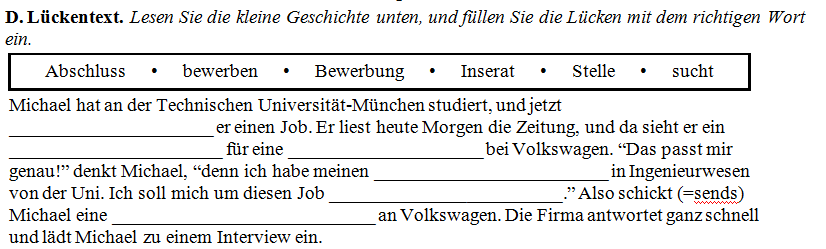 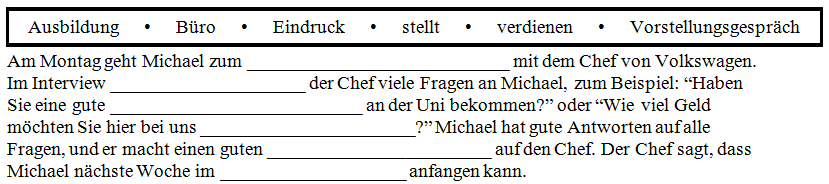 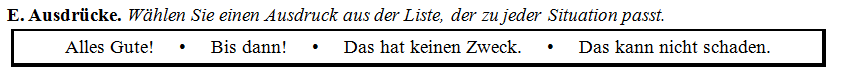 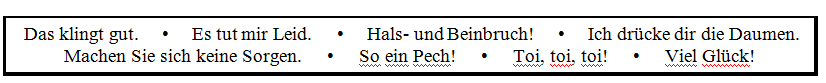 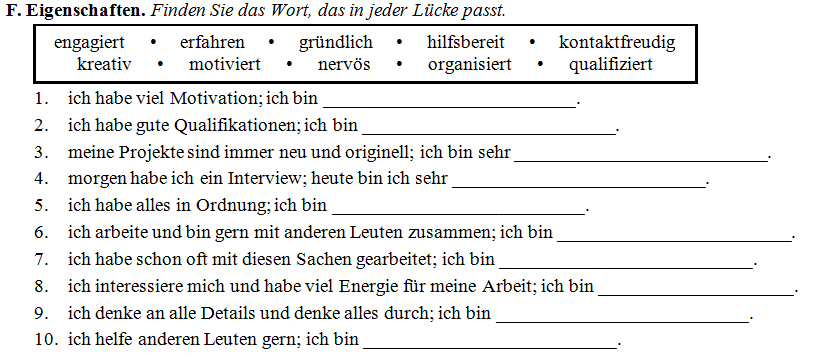 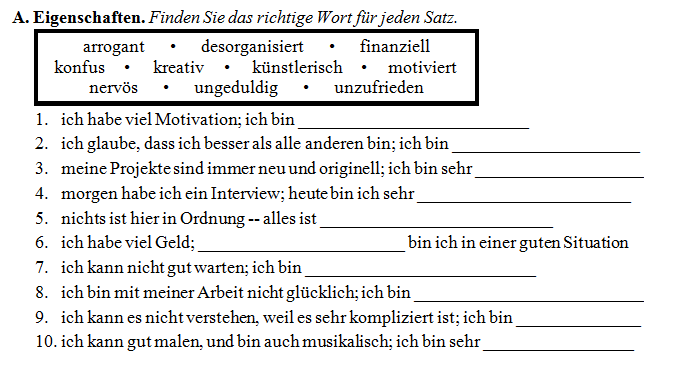 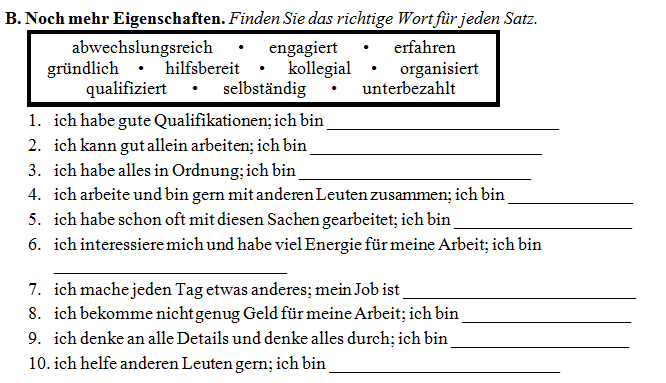 C. Wie muss er/sie sein? Schreiben Sie ein Adjektiv in jede Lücke, um zu beschreiben, wie die Person sein soll. (There are many possible correct answers, you’ll just need to think of an important characteristic for each job.)
Ein Künstler muss ______________________________________ sein.
Eine Buchhalterin soll ______________________________________ sein.
Ein Arzt soll ______________________________________ sein.
Eine Professorin soll ______________________________________ sein.
Ein Feuerwehrmann muss ______________________________________ sein.
Eine Kellnerin soll ______________________________________ sein.
Ein Fußballspieler soll ______________________________________ sein.
D. Wie soll er/sie NICHT sein? Schreiben Sie ein Adjektiv in jede Lücke, um zu beschreiben, wie die Person NICHT sein soll. (Remember that with most words, you can add an ‘un-’ prefix, like in English.)
Eine Sekretärin soll nicht ______________________________________ sein.
Ein Krankenpfleger soll nicht ____________________________________ sein.
Eine Tierärztin soll nicht ______________________________________ sein.
Ein Chemiker soll nicht ______________________________________ sein.
E. Gegenteile. Finden Sie für jedes Wort sein Gegenteil (=opposite).
F. Synonyme. Finden Sie für jedes Wort ein Synonym.
Zu Hause hӧren
https://www.youtube.com/watch?v=JwzYaIz6GMc